05.12. – 10.12.2016ж.  аралығында бастауыш сыныптарда
өтетін  математика  апталығының  жоспары
План проведения недели математики в начальных классах с 05.12-10.12.2016г                                                                     II – тоқсан
II- четверть 
Мақсаты: Жаңа инновациялық ақпараттық технологияларды пайдалана отырып, оқушылардың шығармашылық қабілеттерін дамыту.
Цель: Использование  новых инновационных информационных технологий, развития творческих способностей учащихся.
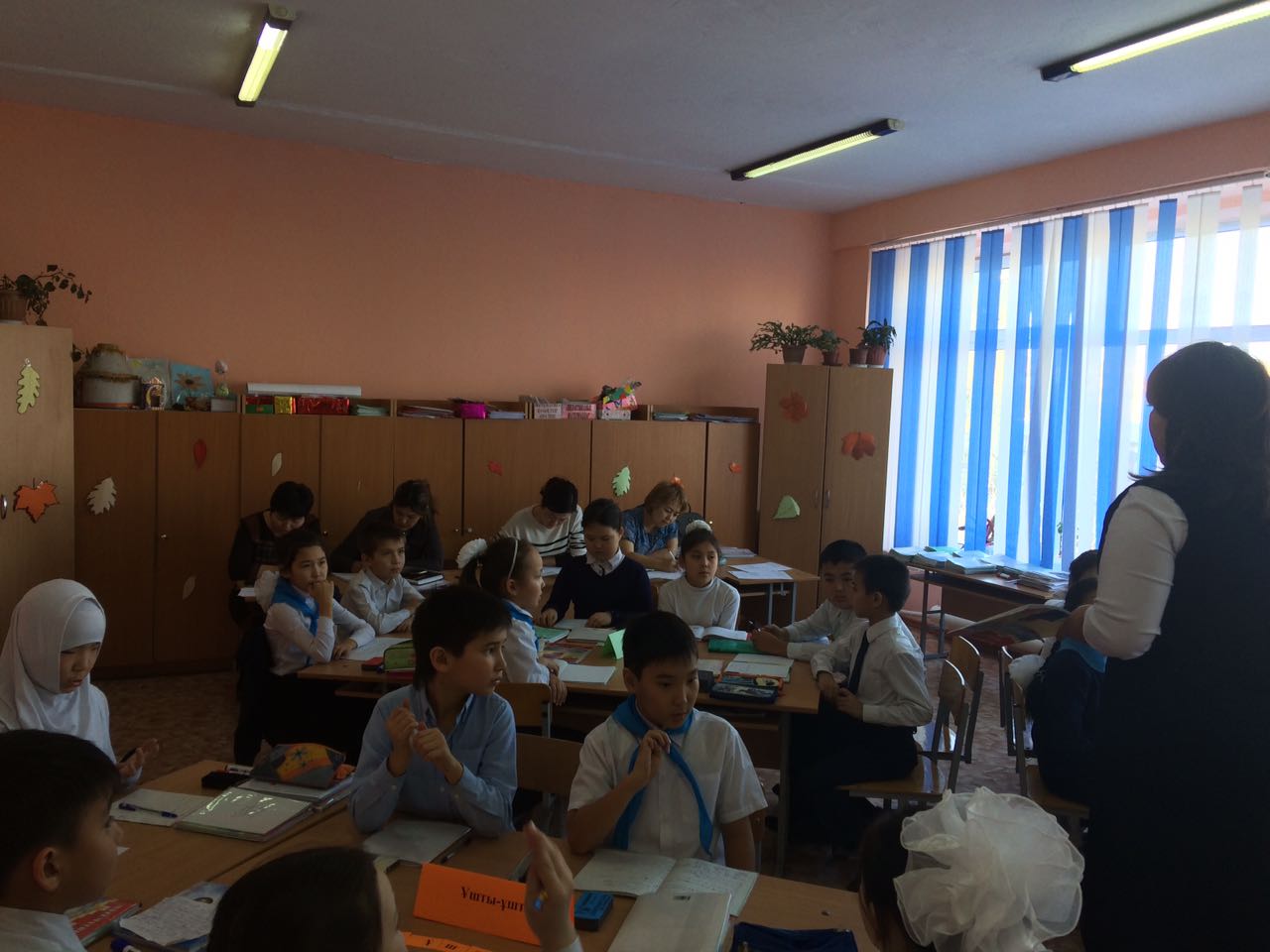 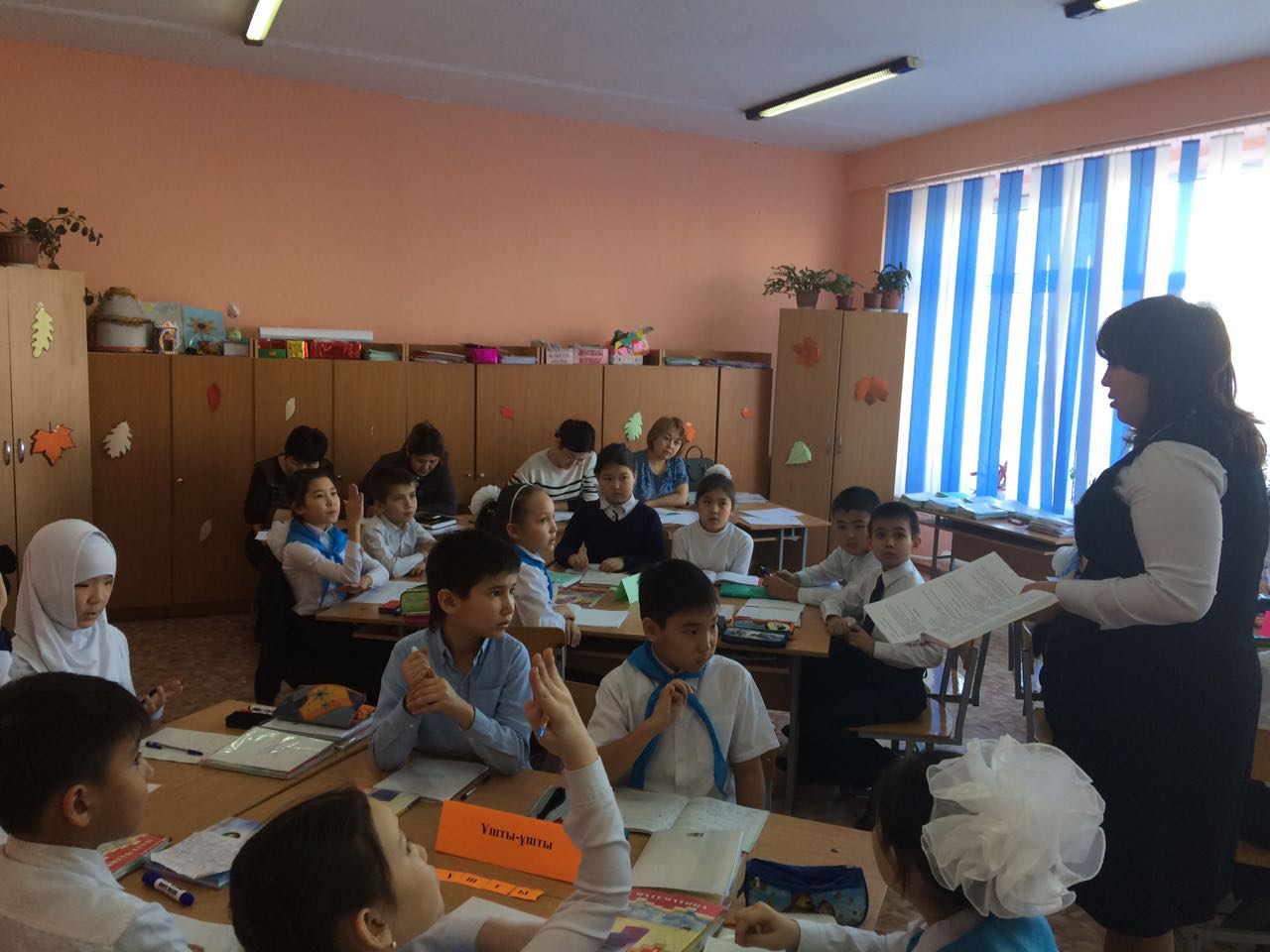 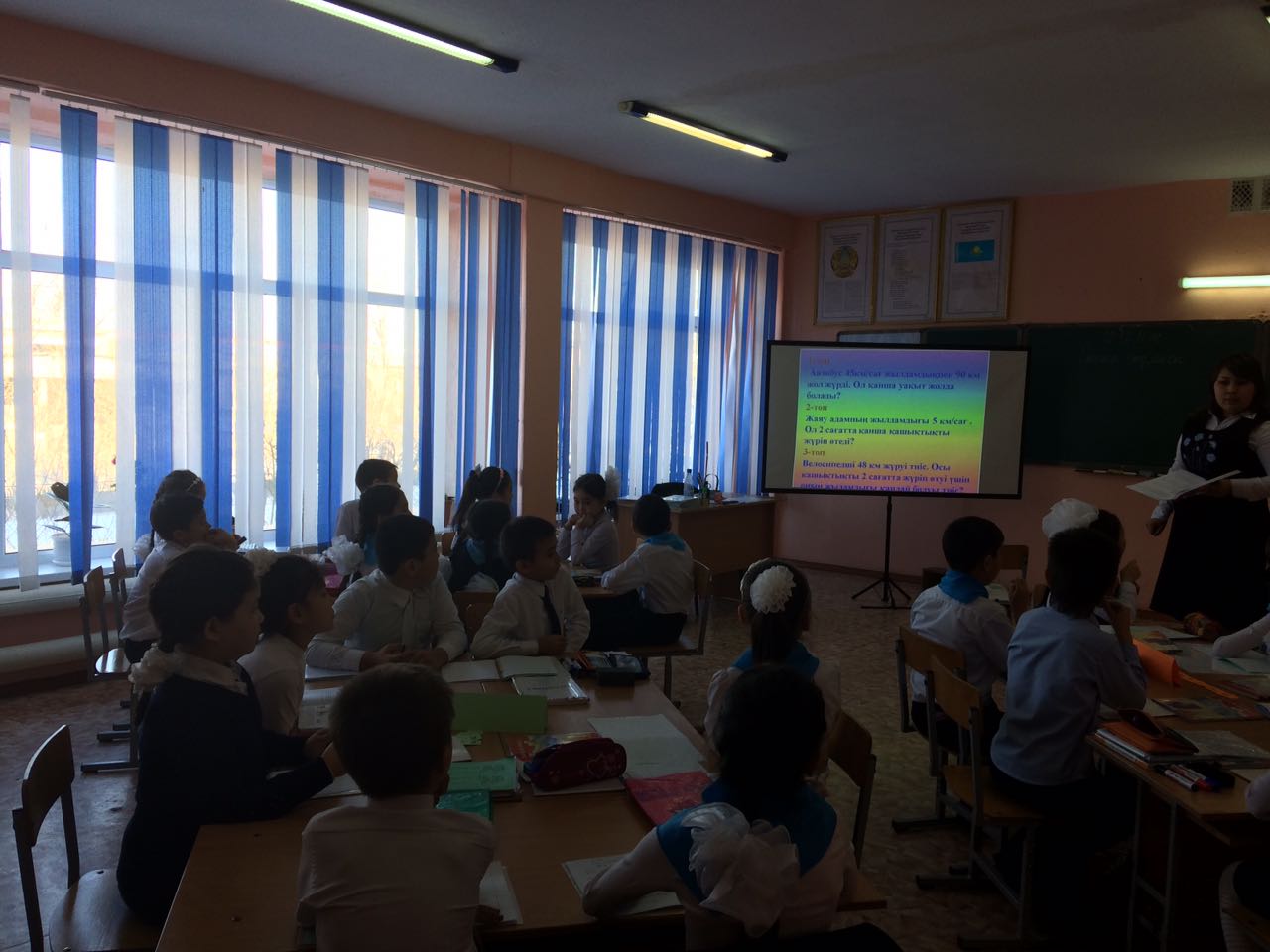 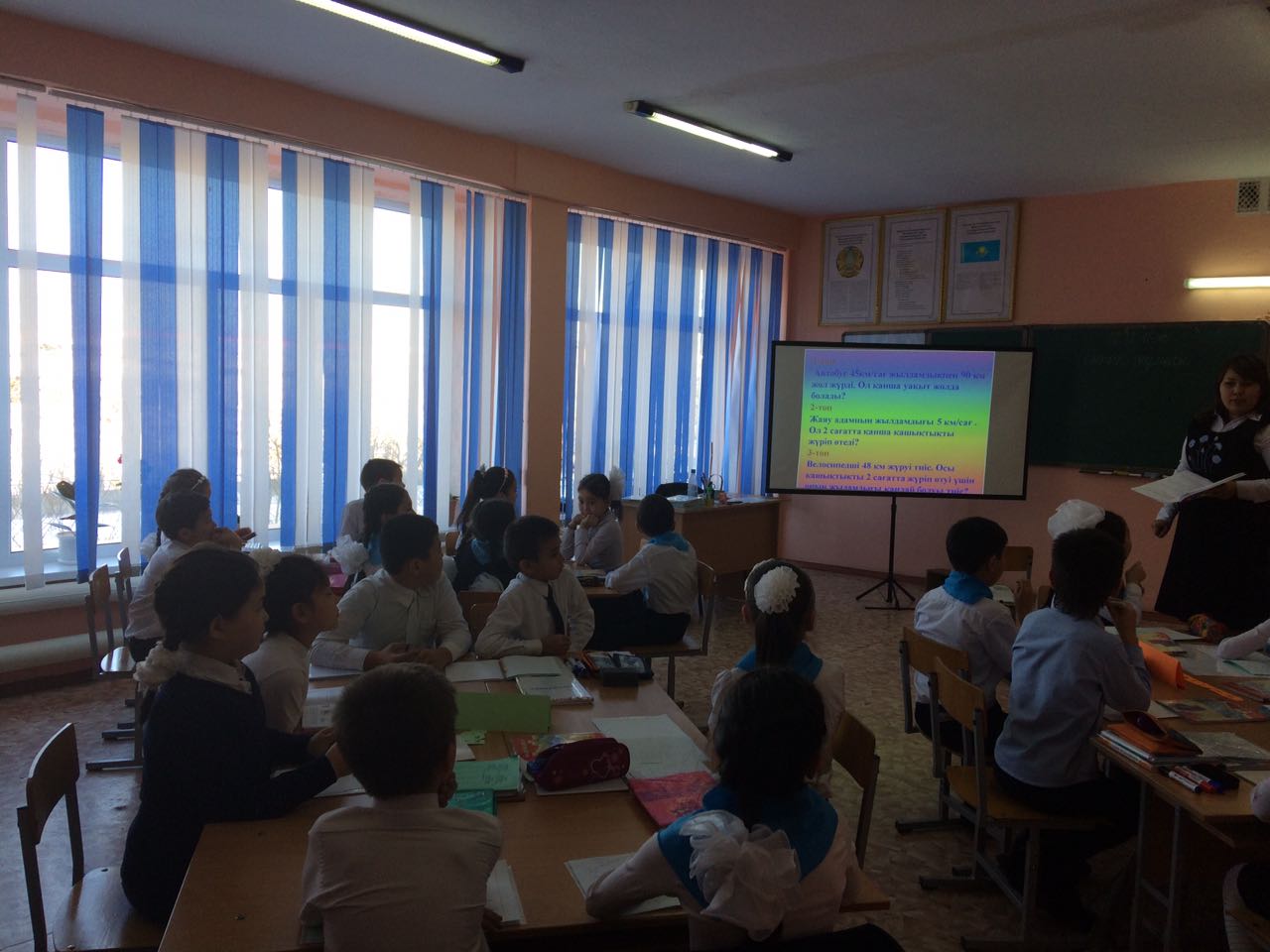 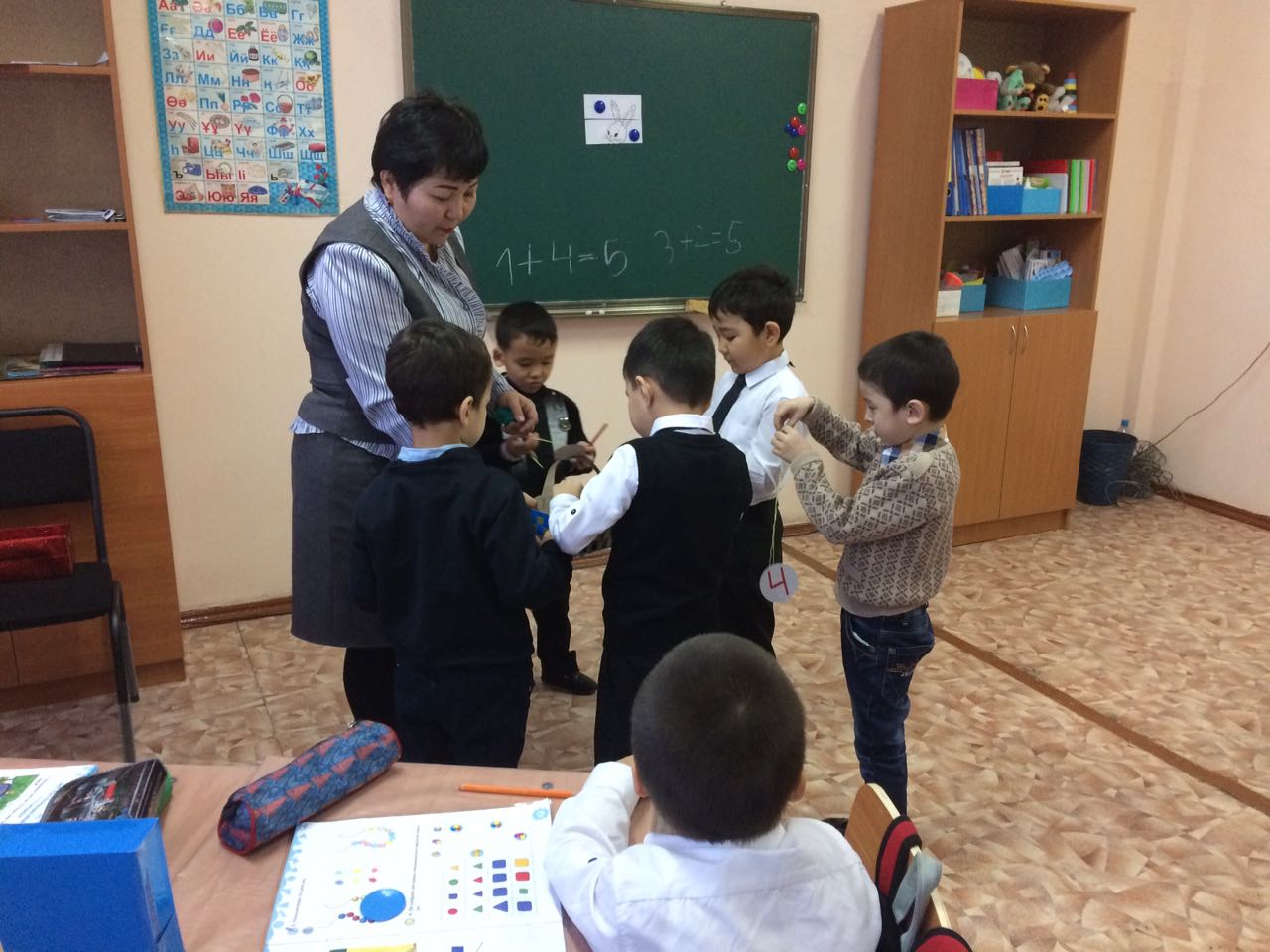 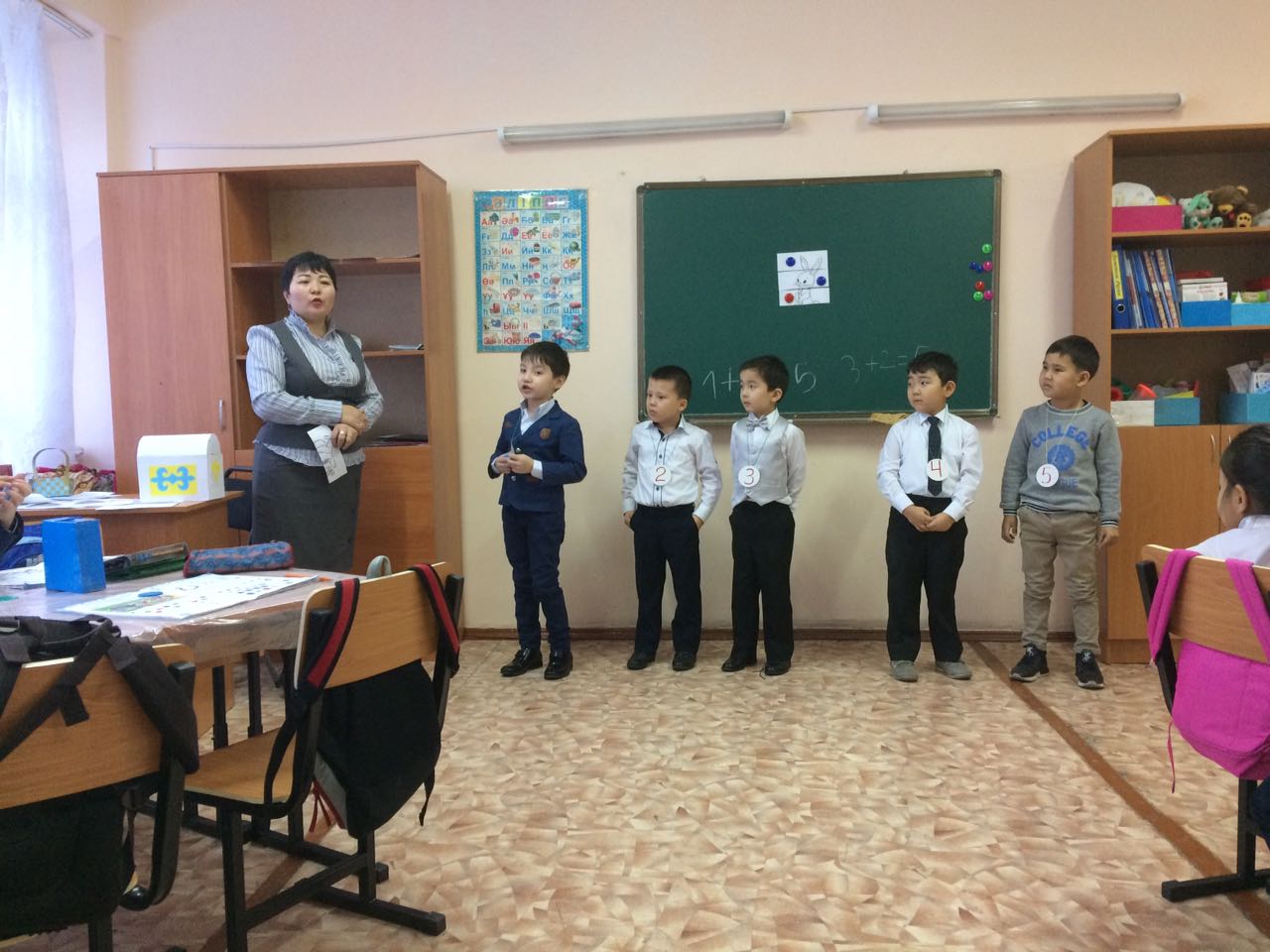 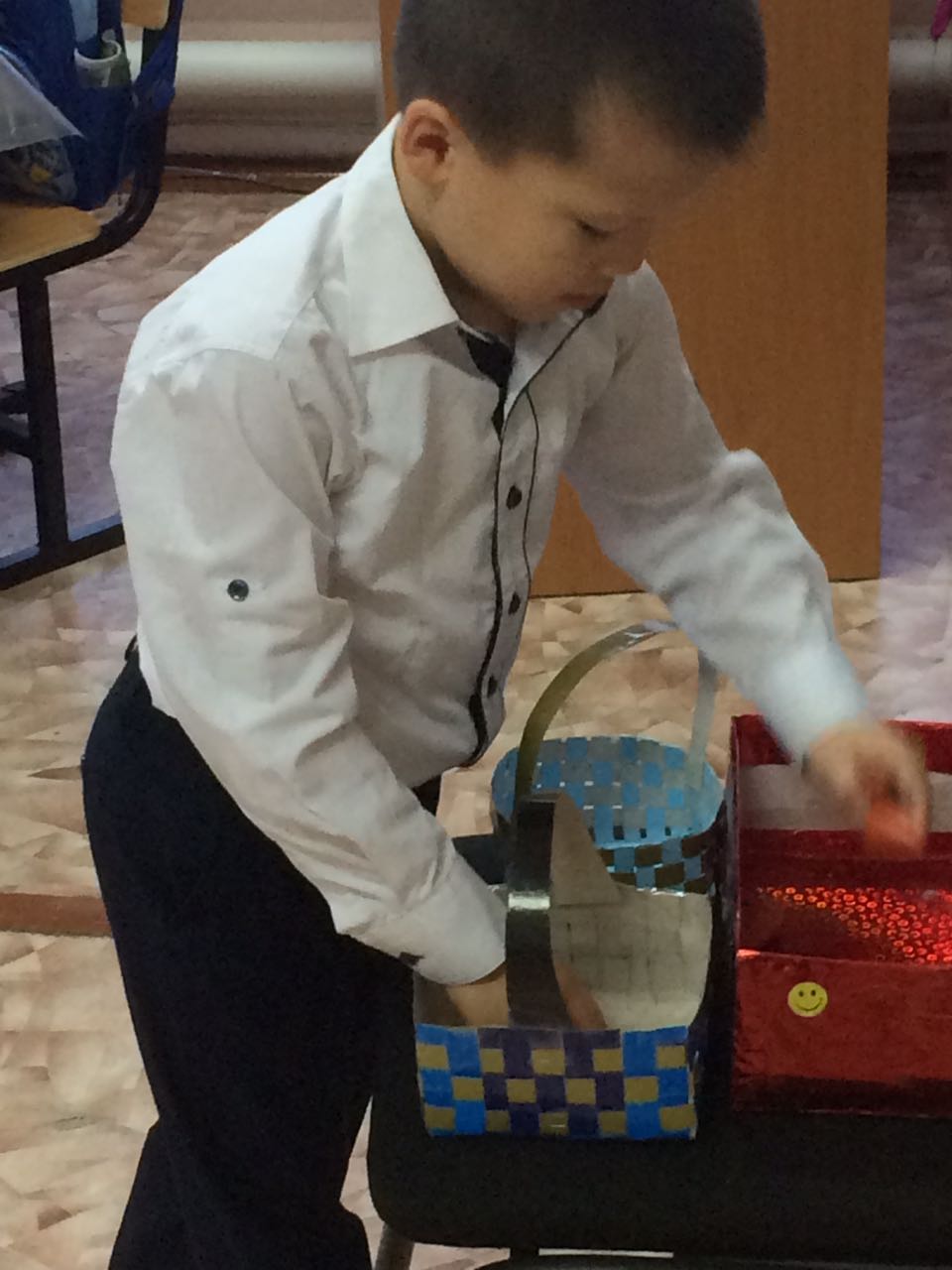 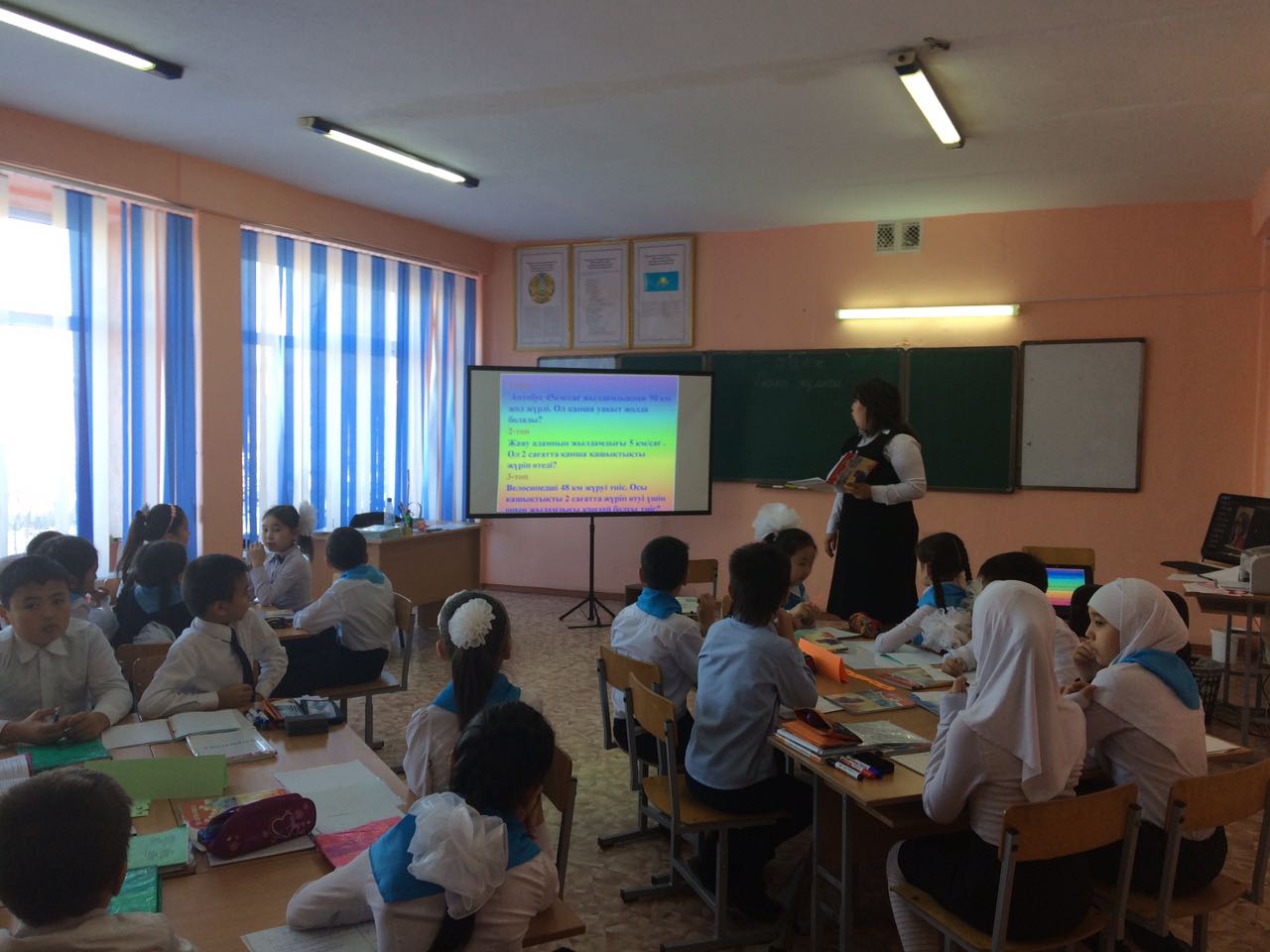 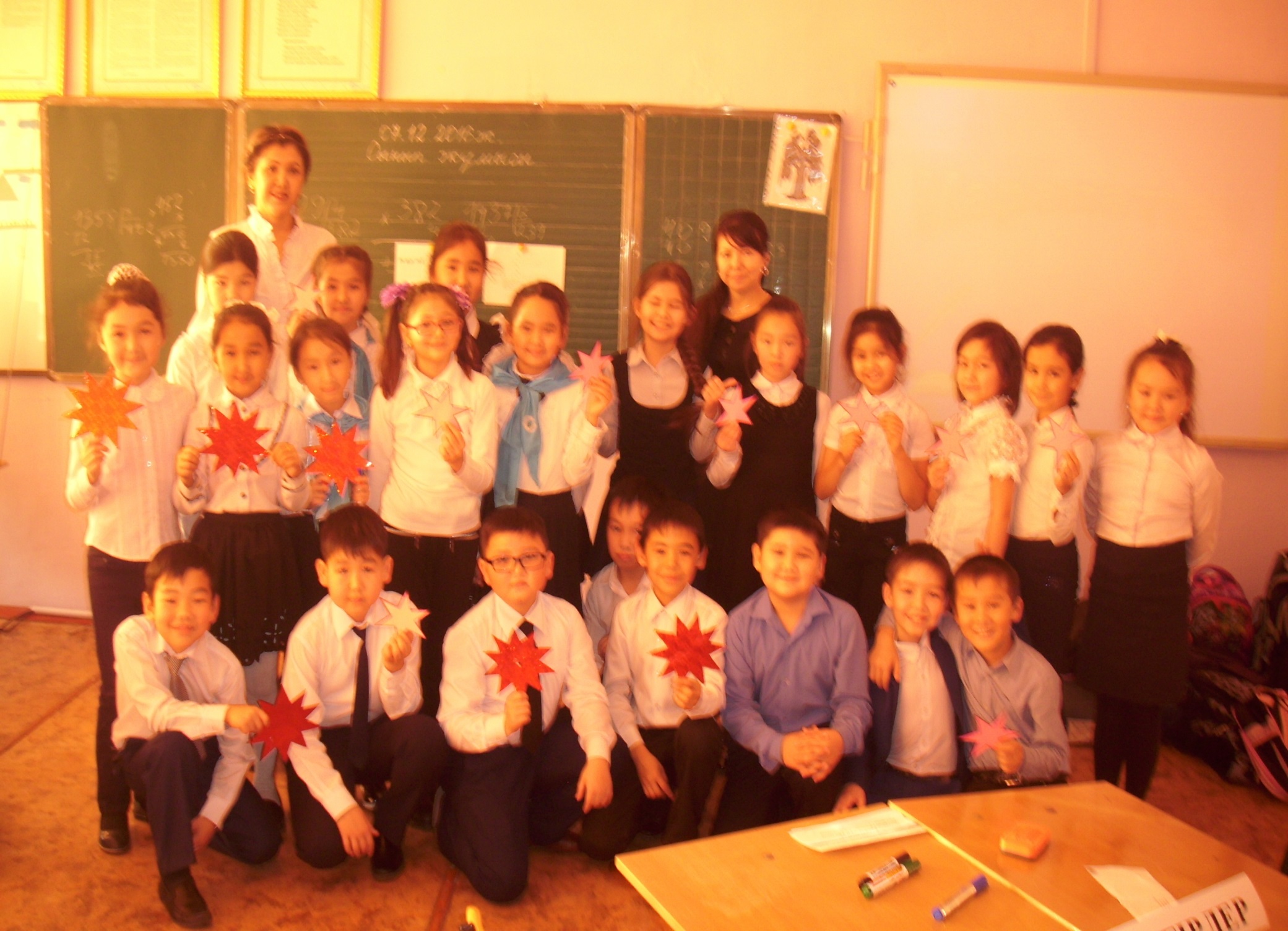 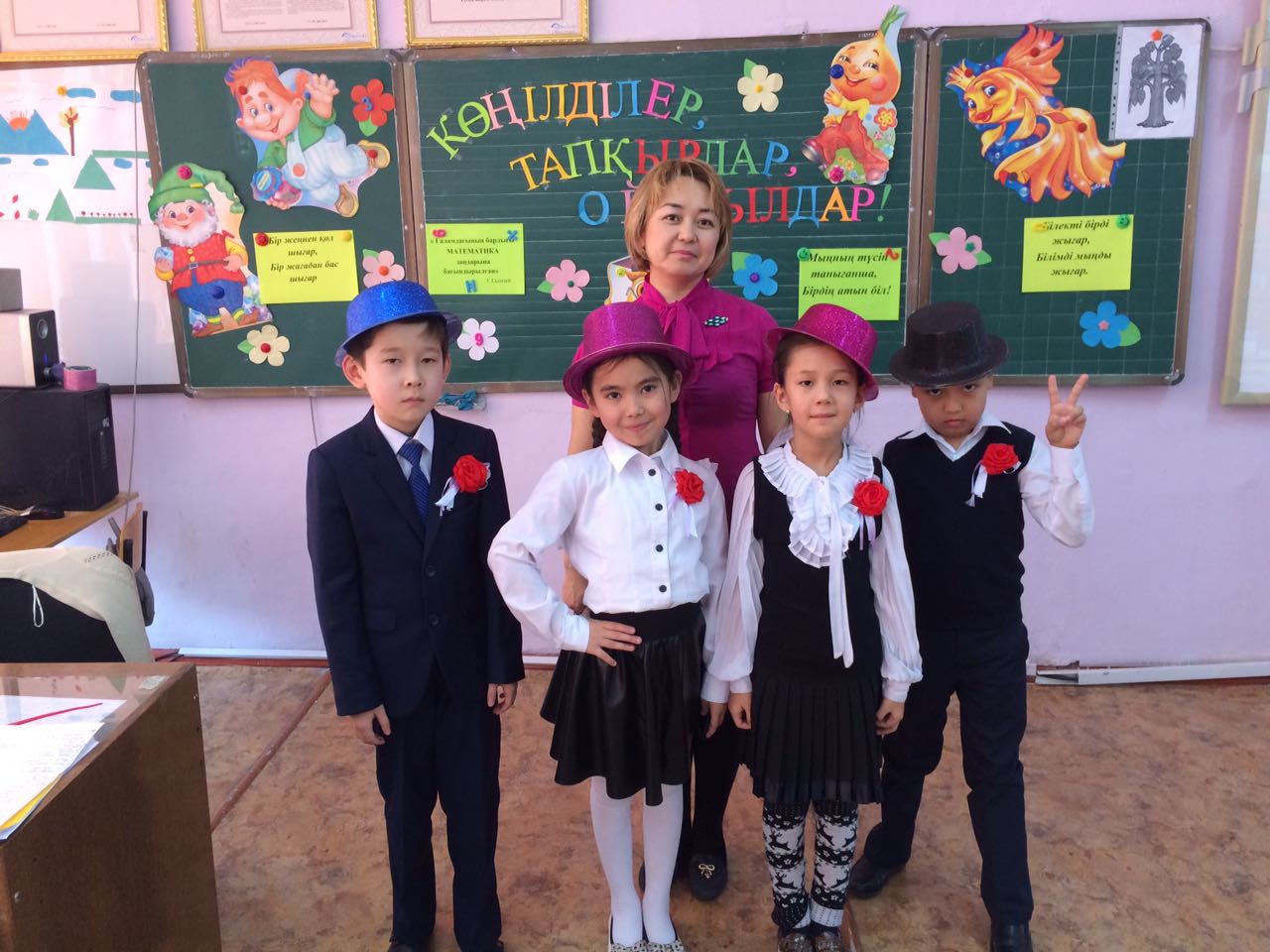 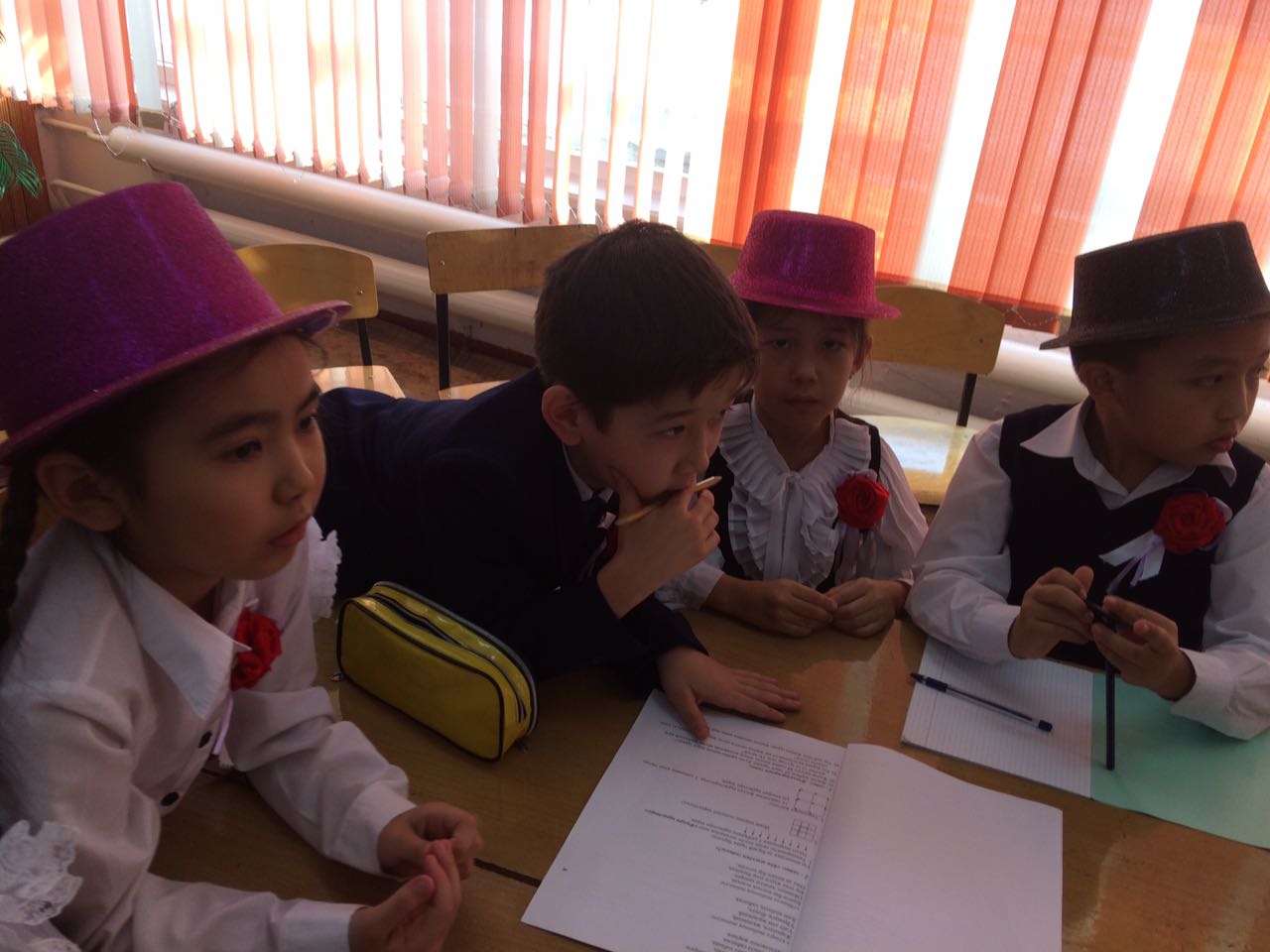 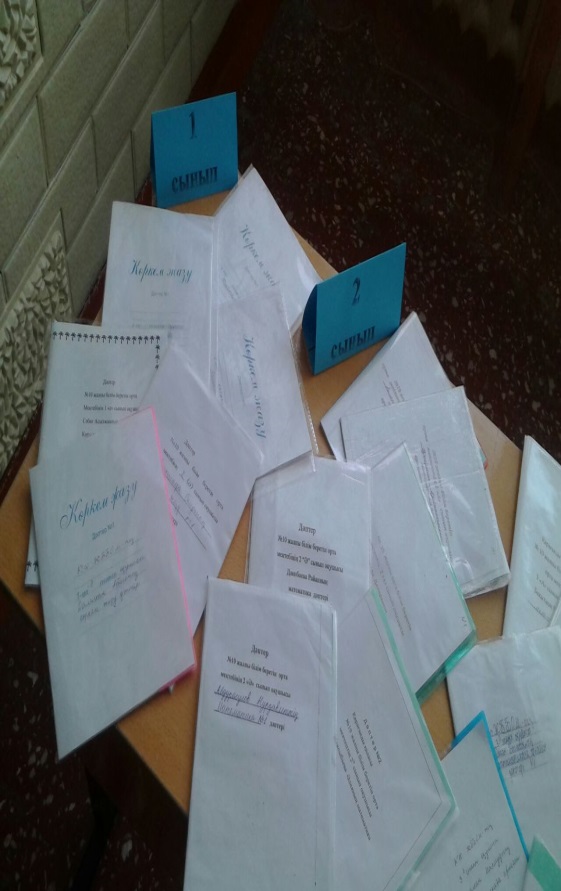 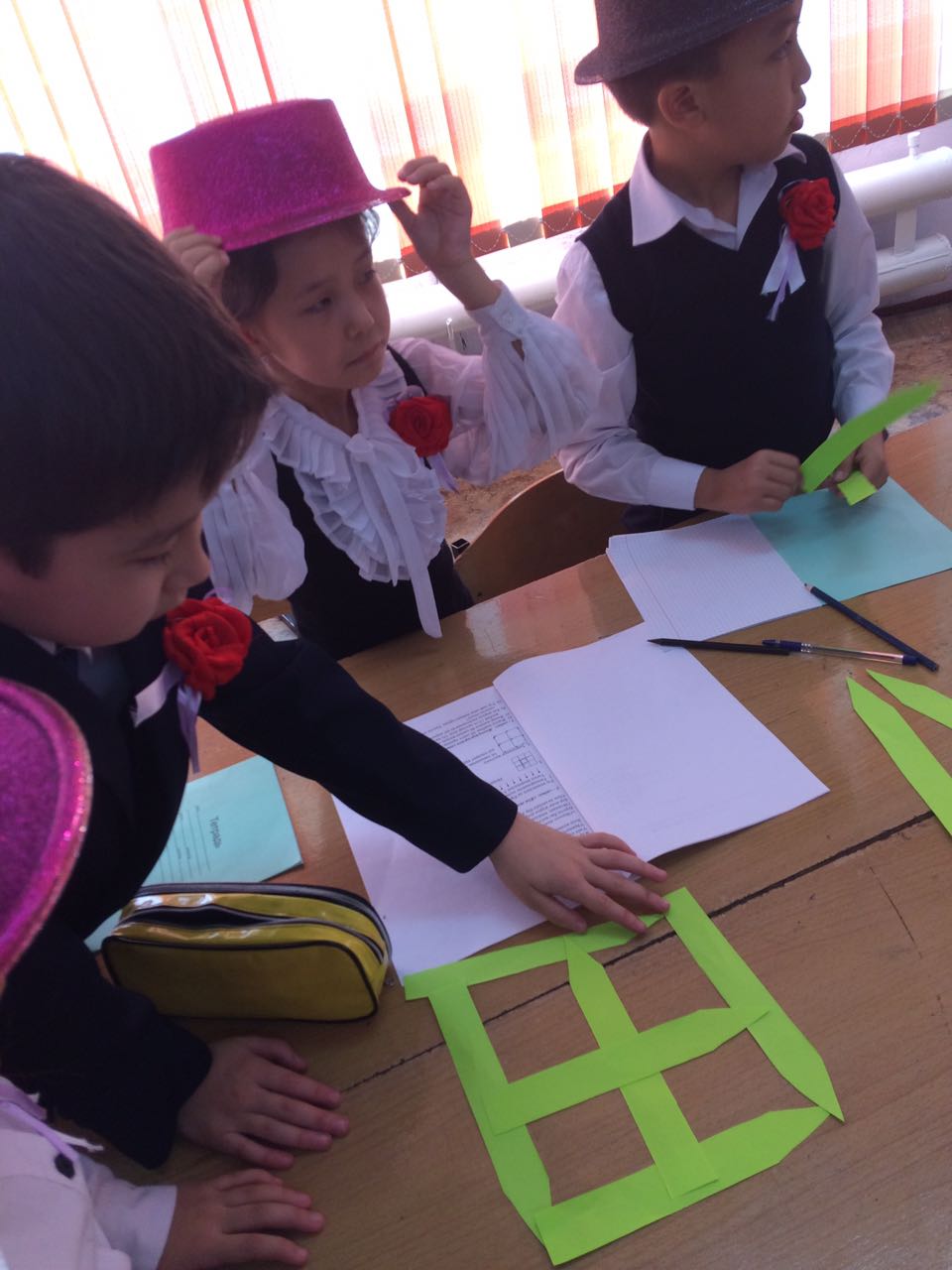 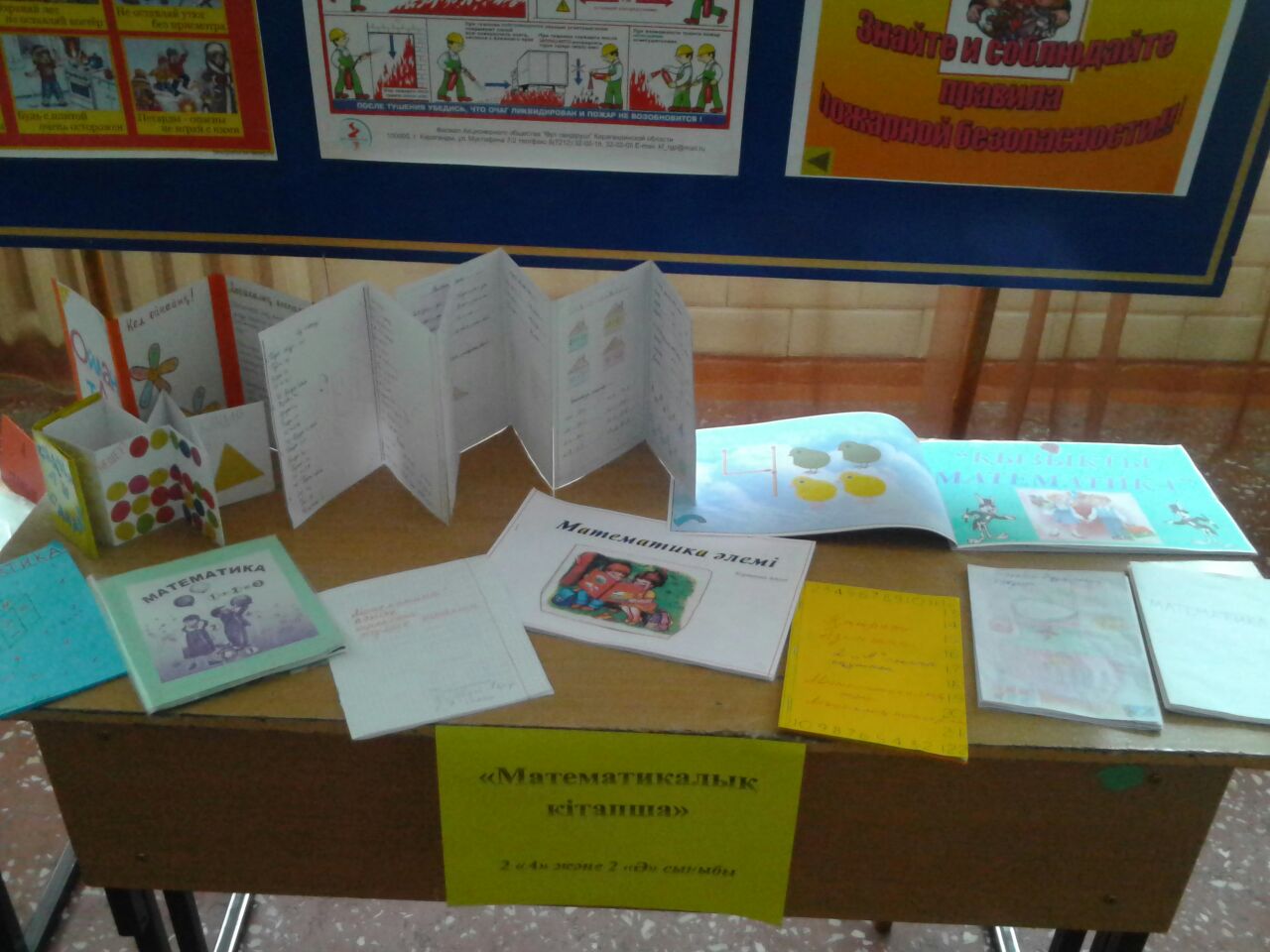 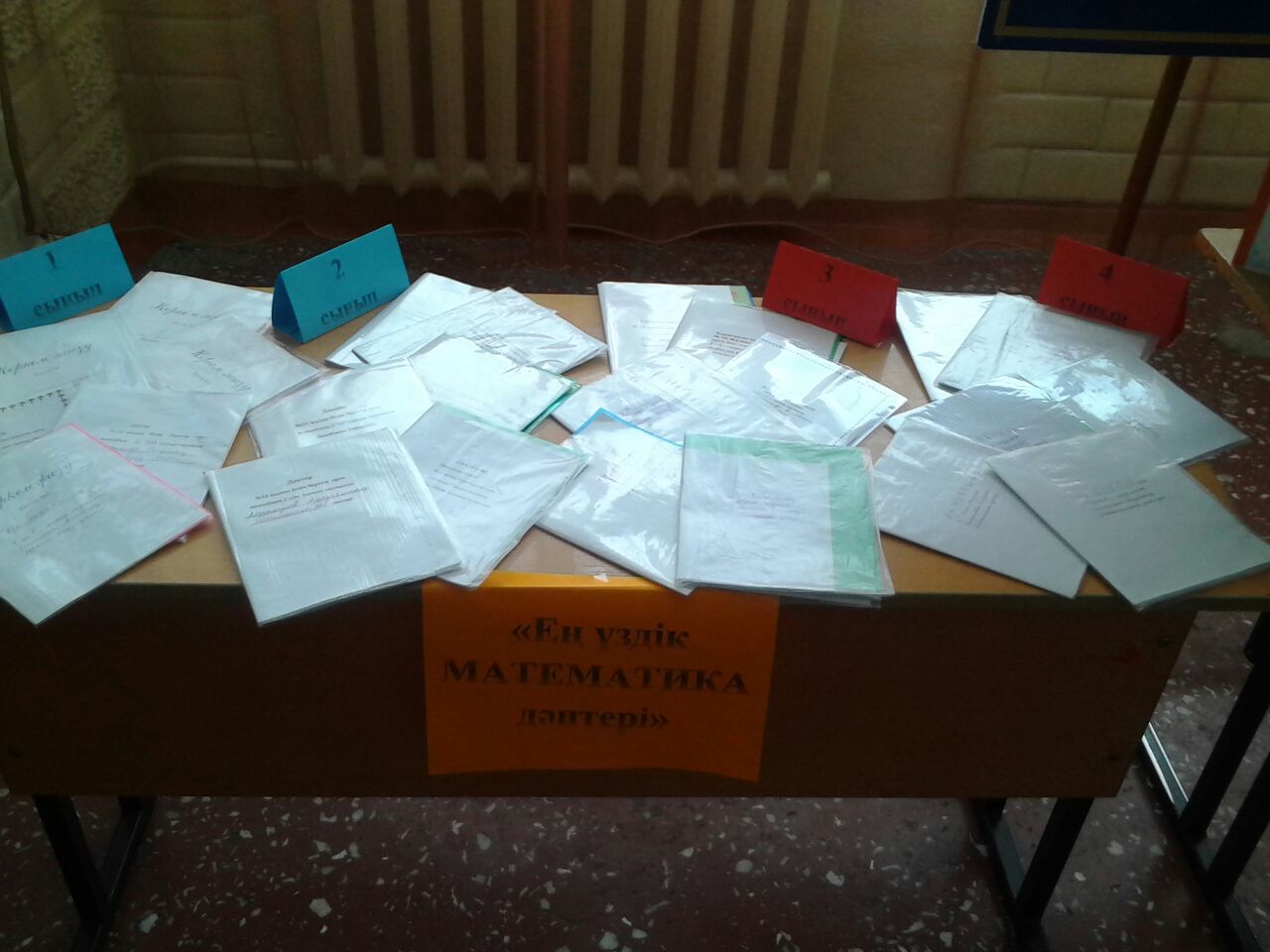 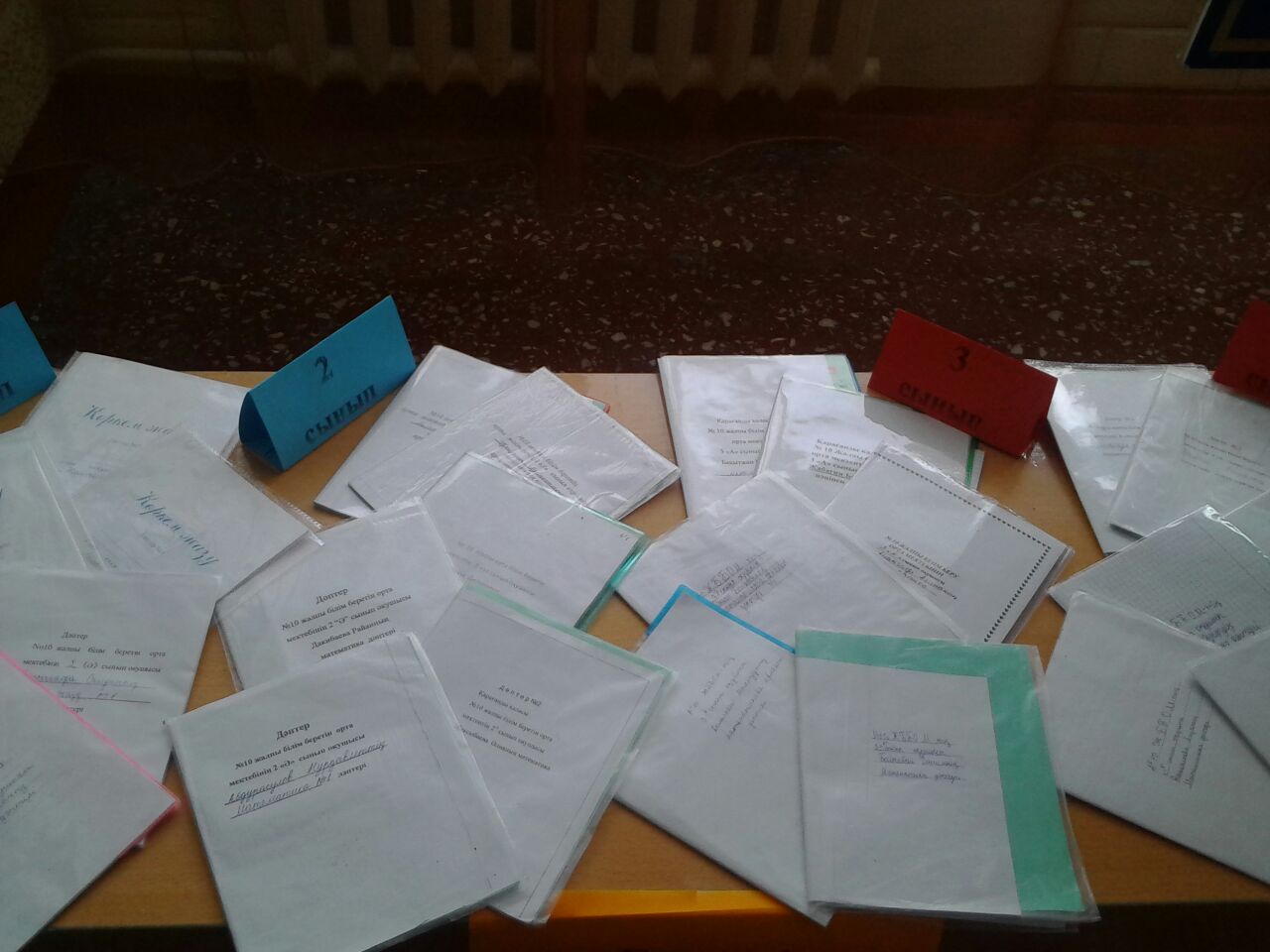 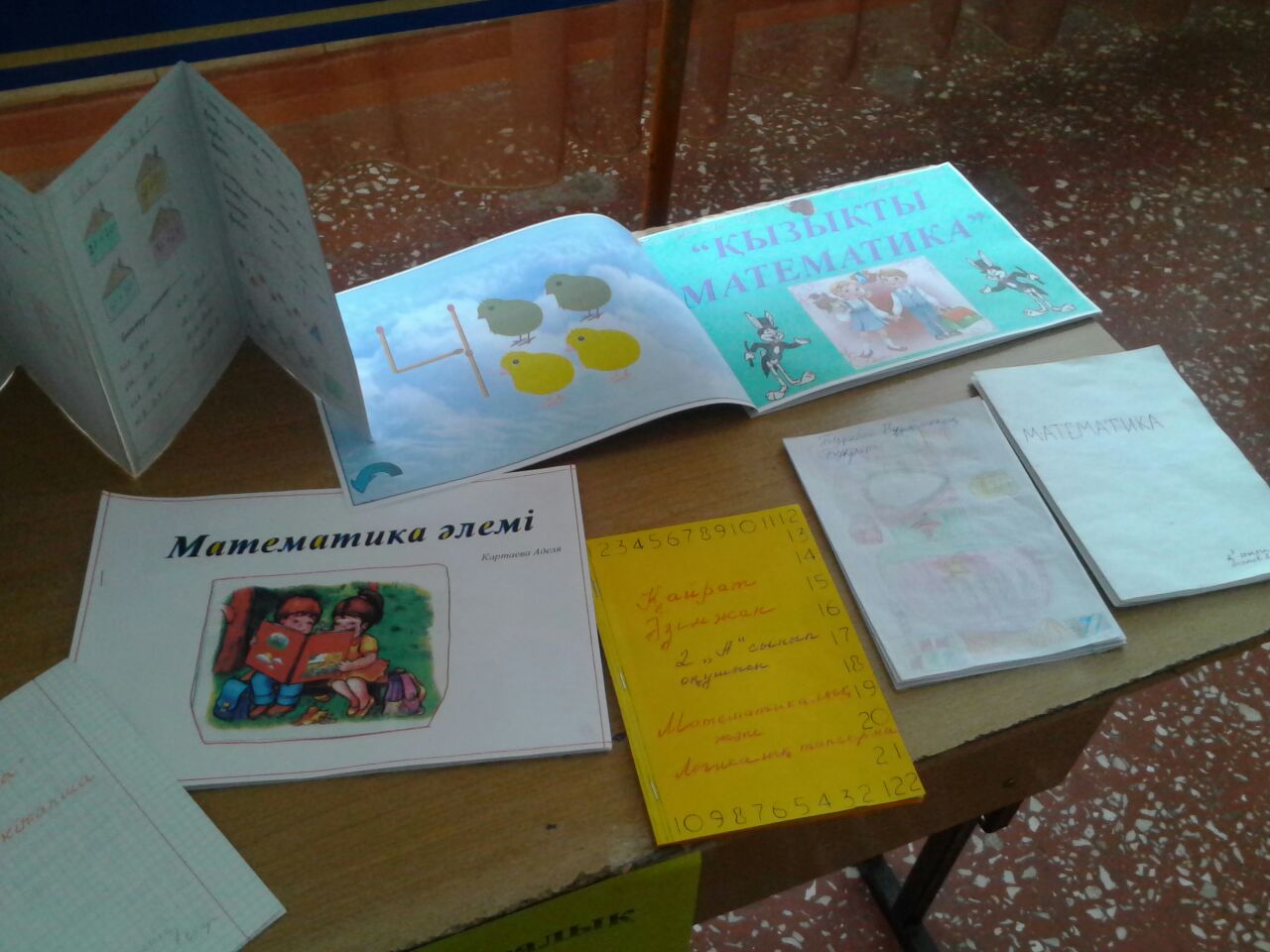 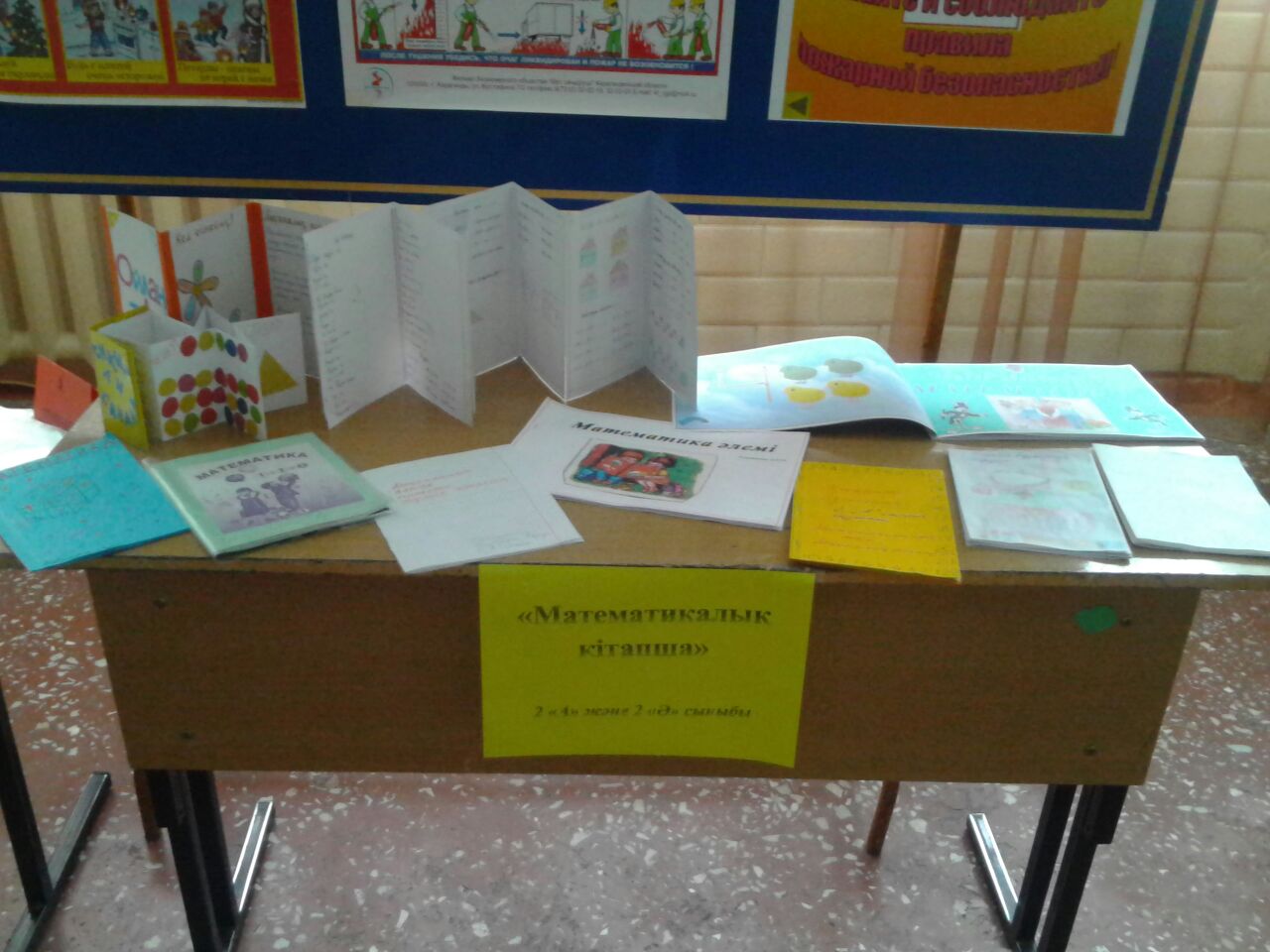 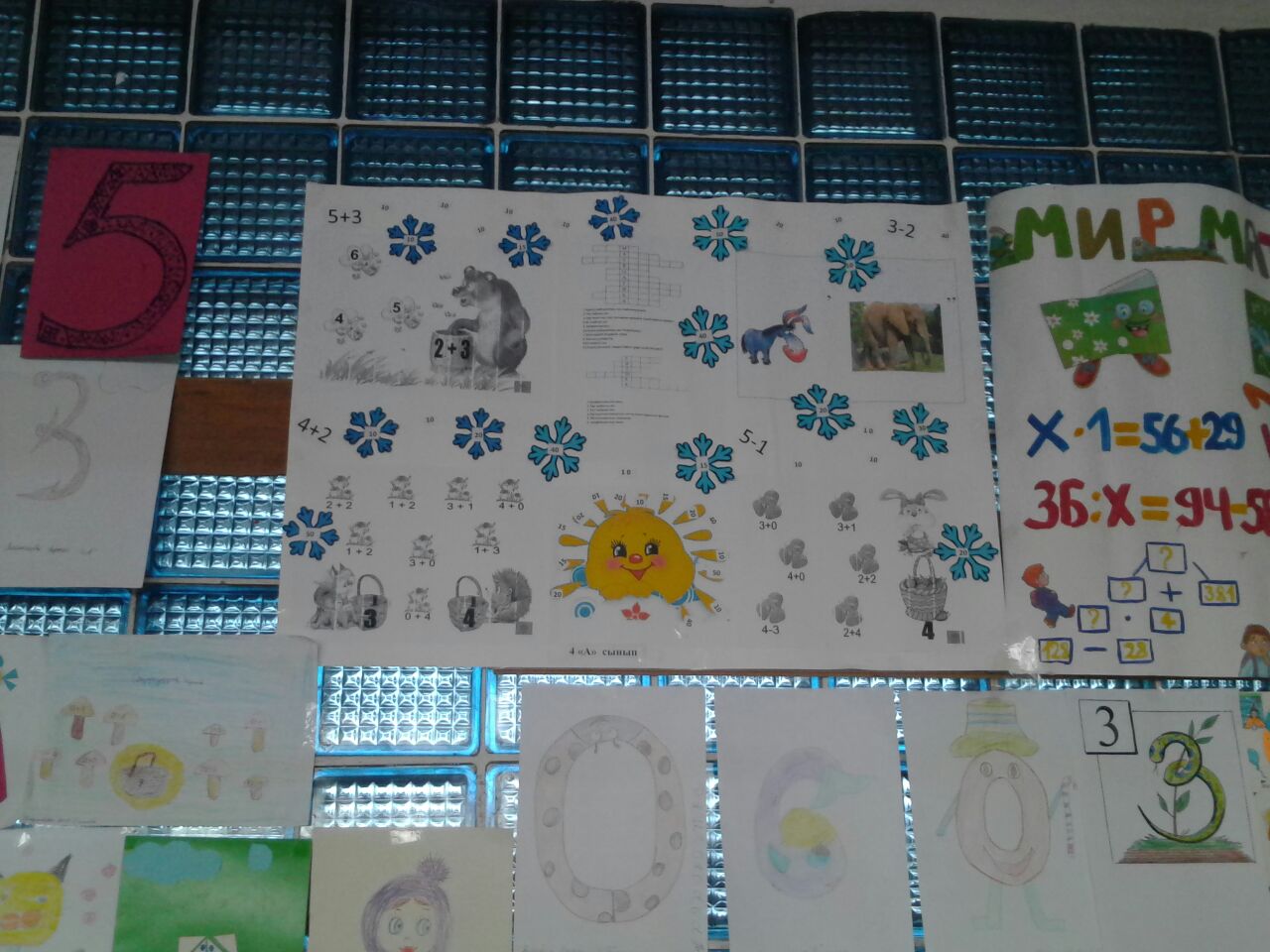 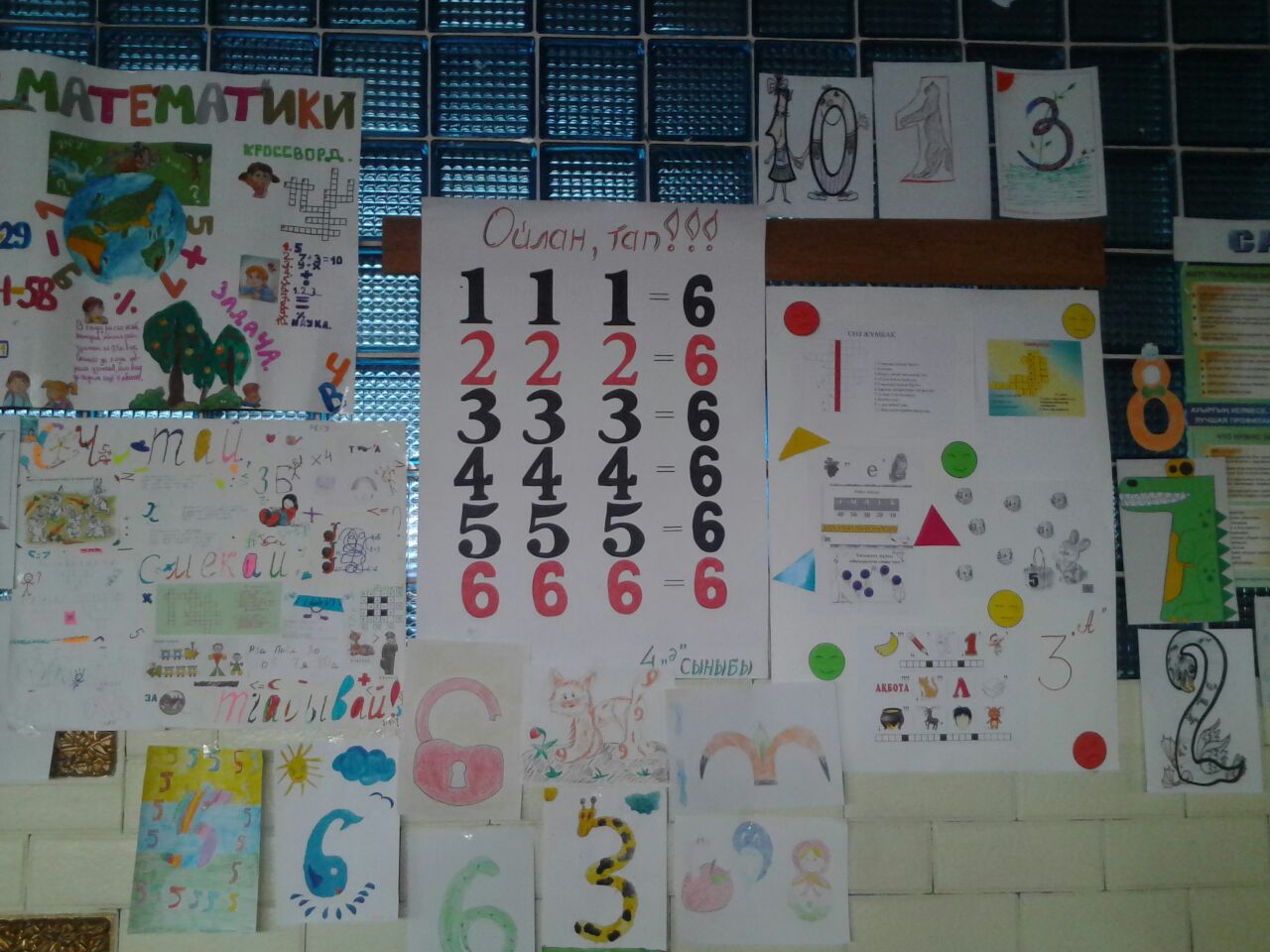 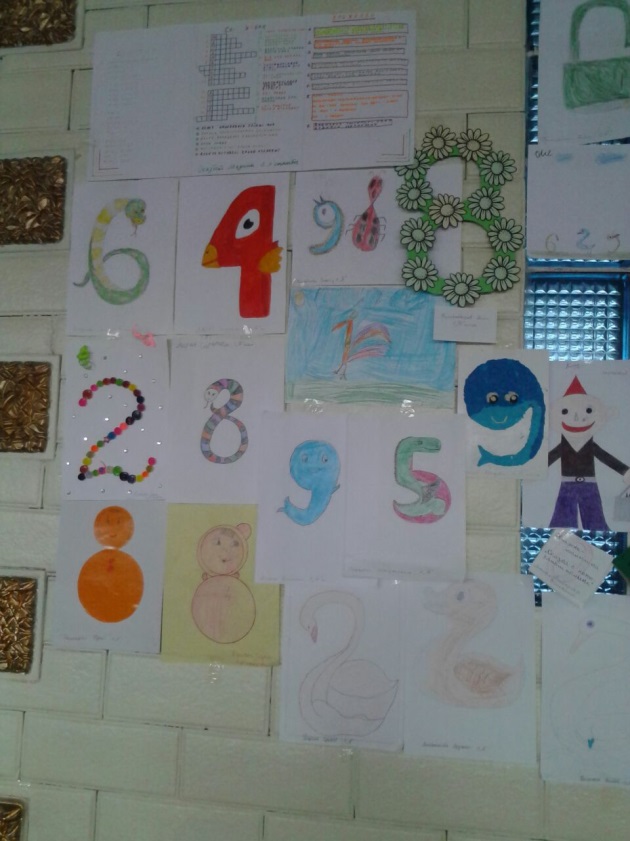 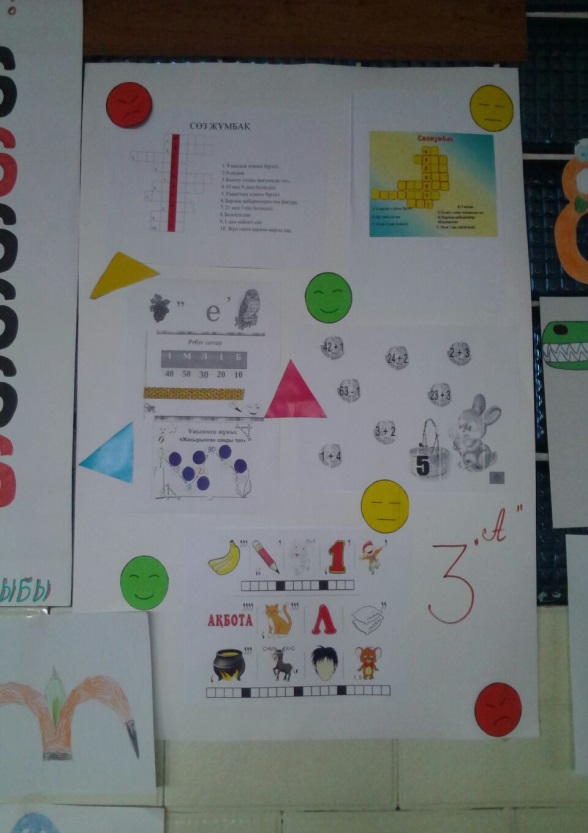 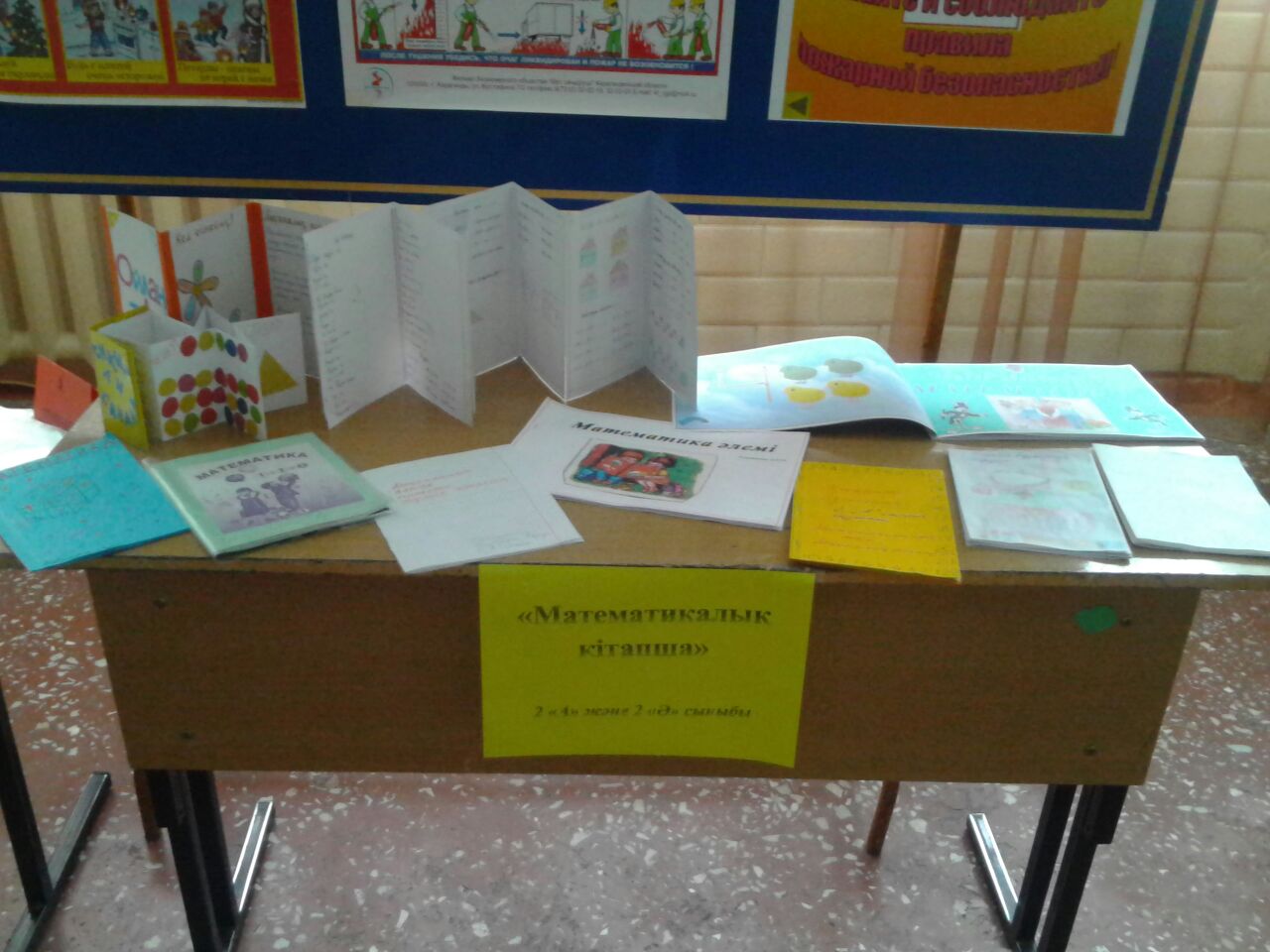 5 декабря в начальной школе была открыта неделя математики. Ребята читали стихи про любимый предмет , а учителя показали сценку « Урок математики в неандертальском периоде» . В конце ребята дали клятву активно участвовать в недели.
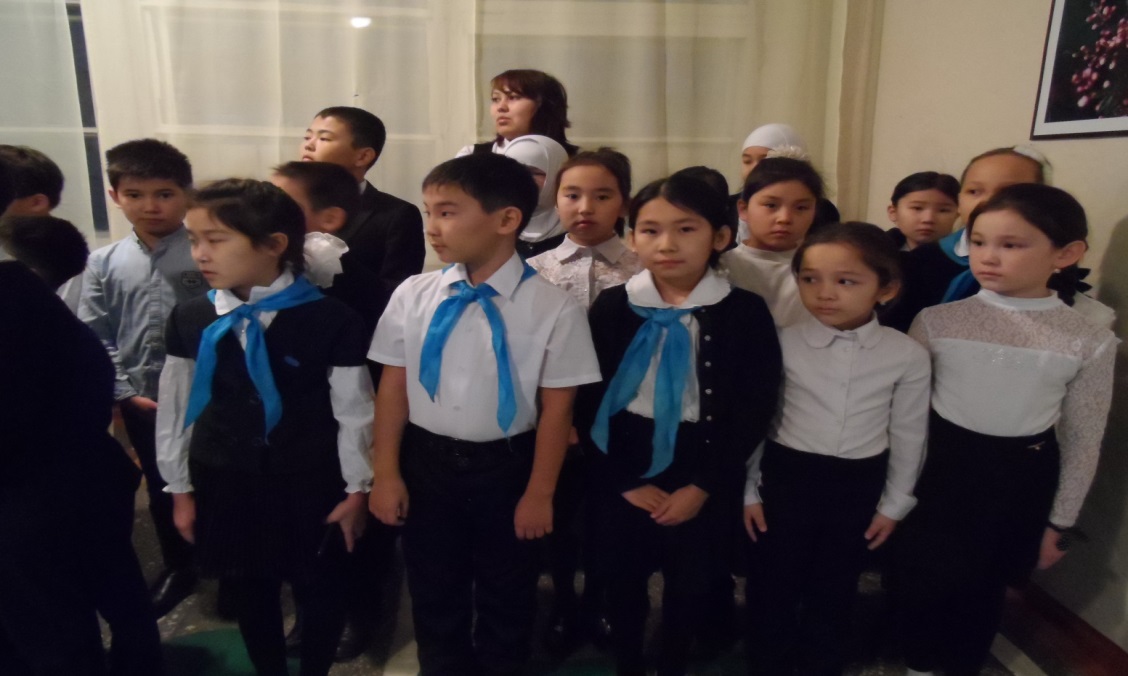 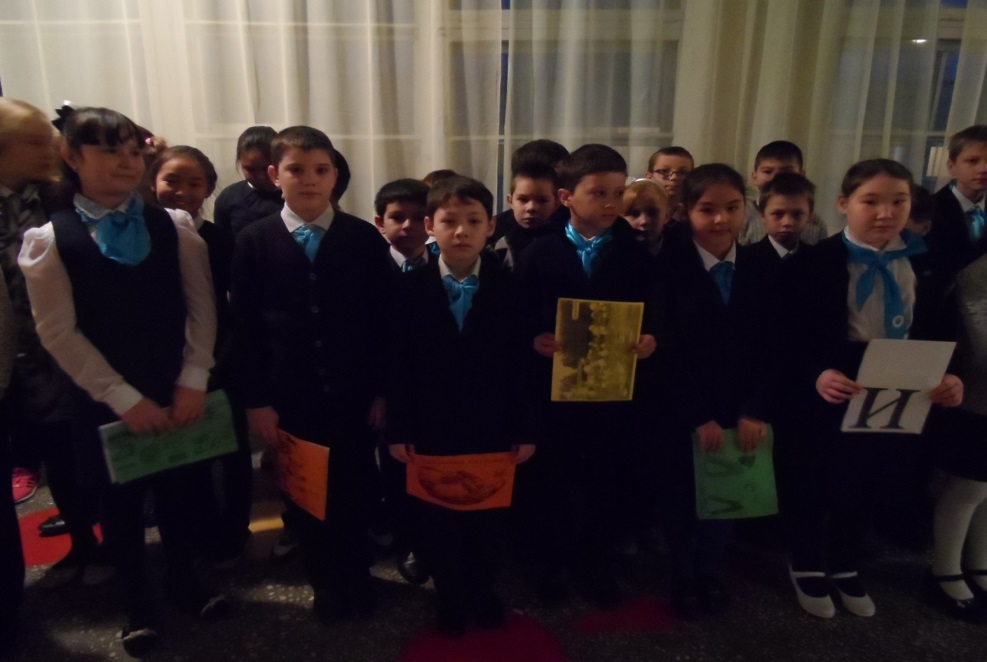 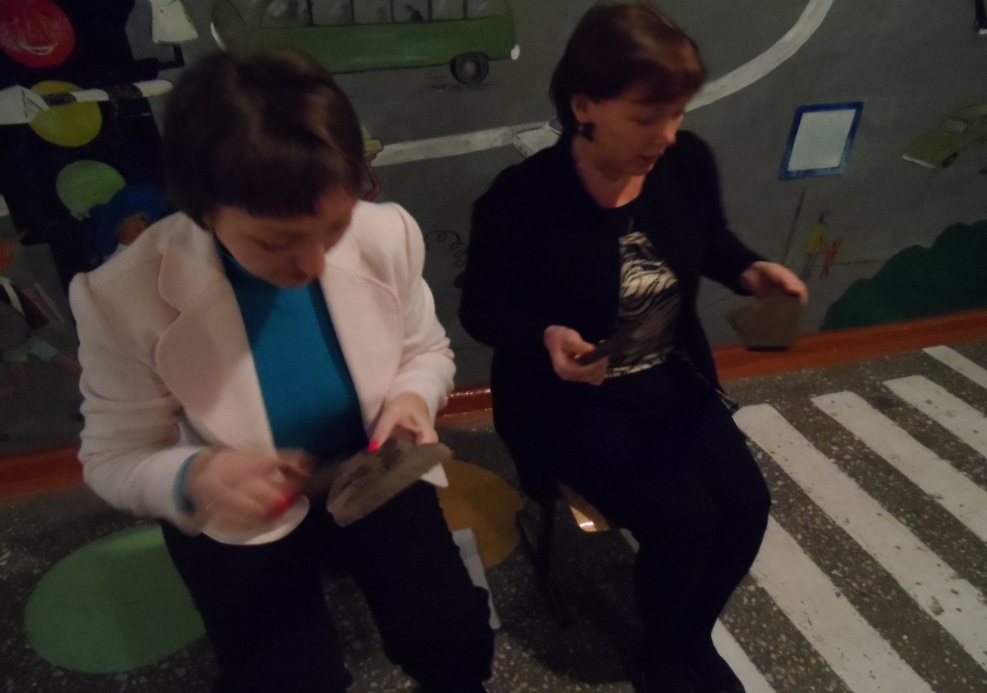 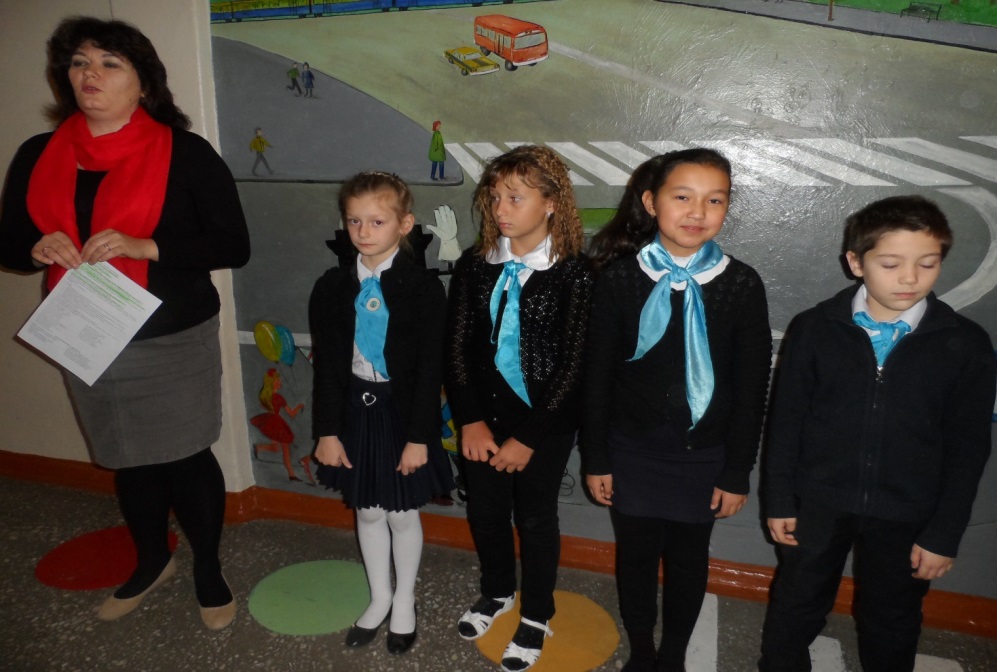 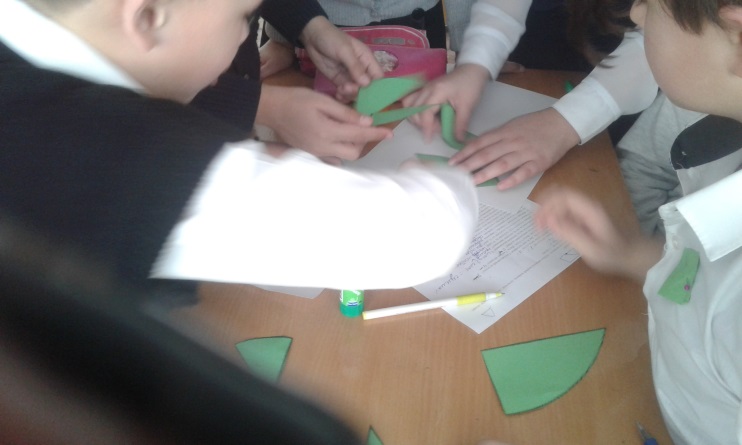 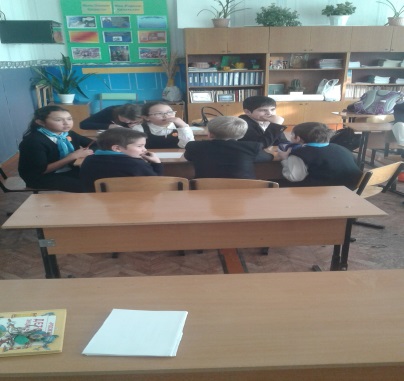 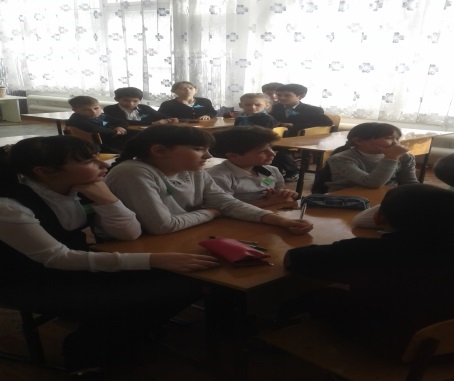 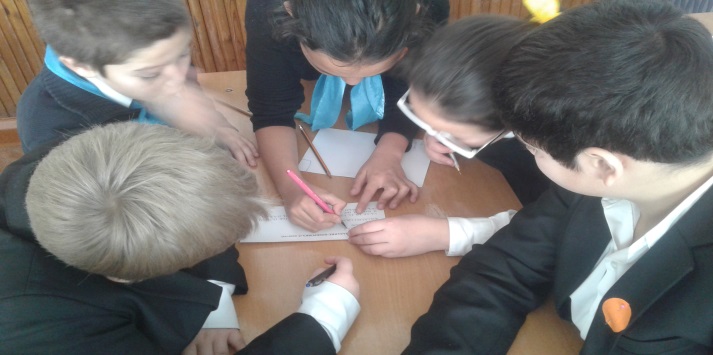